Assistant Deputy Minister (Policy) - Peter Hammerschmidt
UNCLASSIFIED
North American Aerospace Defense Command (NORAD) - General Terrence J. O’Shaughnessy
MANDATE
Deter, detect and defeat air threats to Canada and the United States
NORAD is a bi-national command that provides:
Aerospace control through surveillance and exercising operational control of airspace over Canada and the United States
Aerospace warning of attack by aircraft, missiles or space vehicles
Maritime warning
Air defence operations including:
Coordinating with Canadian, US, and International partners
Coordinating cyber and info ops
Developing recommendations on future requirements
NORAD LEADERSHIP
General O’Shaughnessy, Commander NORAD & US Northern Command
Pilot with Squadron, Group, Wing & Combatant Command experience
Operational and strategic policy experience
Lieutenant-General Coates, NORAD Deputy Commander
Pilot with Squadron, Group, & Wing Command experience
Domestic and expeditionary command experience
Key facts
Total Employees:
4,842 (Canada 1,091, USA 3,751)
Budget: 
Unique bi-national combatant command leveraging Canadian and US Services as a Force Employer
Primary location(s):
NORAD Headquarters: Colorado Springs, CO
3 Regions: Canadian - Winnipeg, MB; Continental US - Panama City, FL; Alaskan - Anchorage, AK
4 Air Defence Sectors: North Bay, ON; Anchorage, AK; Rome, NY; Tacoma, WA; 
17 Fighter Alert Locations including Bagotville, QC and Cold Lake, AB
3 Forward Operating Locations: Yellowknife, NT; Inuvik, NT; and Iqaluit, NU
Internal:
Canada:
Strategic Joint Staff
Vice Chief of Defence Staff
Canadian Joint Operations Command
Royal Canadian Air Force
External:
Canada: 
Public Safety Canada  
Transport Canada
NORAD KEY PARTNERS
KEY PARTNERS
United States:
Department of Defense
Joint Staff
US Northern Command
US Air Force



United States:
Department of Homeland Security
Federal Aviation Administration
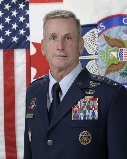 L1 picture
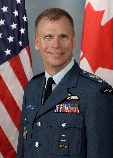 TOP issues for North American Aerospace Defense Command
[redacted]
Whole of Government
Homeland defence of Canada and the US is the number one, no-fail, non-discretionary mission assigned to our military forces
Threats are varied and can occur in any environment (air, land, sea etc.)
[redacted]
Deterrence
NORAD’s raison d’être is to deter aggression
[redacted]
Initiatives with NORAD Nexus:
Future Fighter
Air-to-air Refueling
Upgrade to North Warning System

[redacted]

NORAD Modernizaton will be informed by new Science & Technology, Northern Approaches Surveillance Analysis of Alternatives and All Domain Situational Awareness studies.
[redacted]